Hero Challenge / B1: Interview an Entrepreneur!
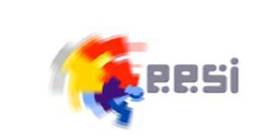 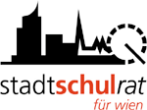 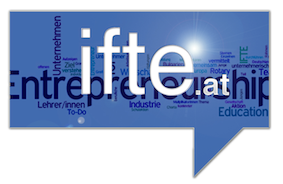 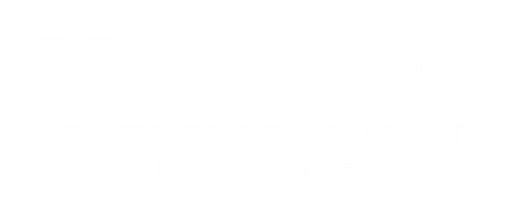 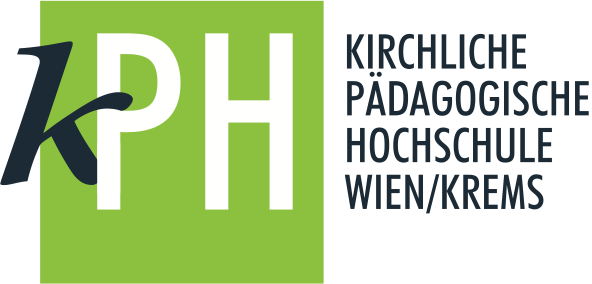 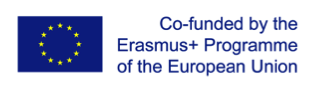 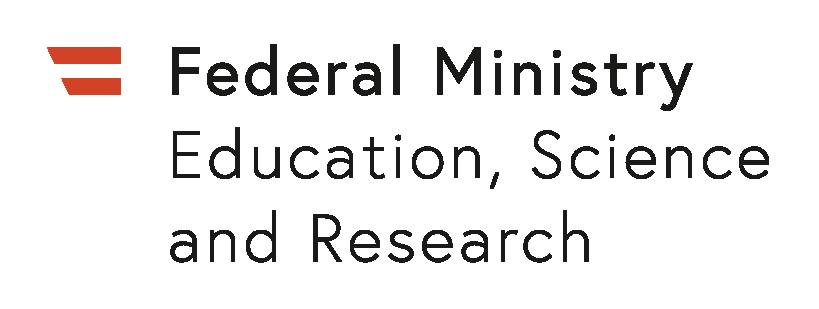 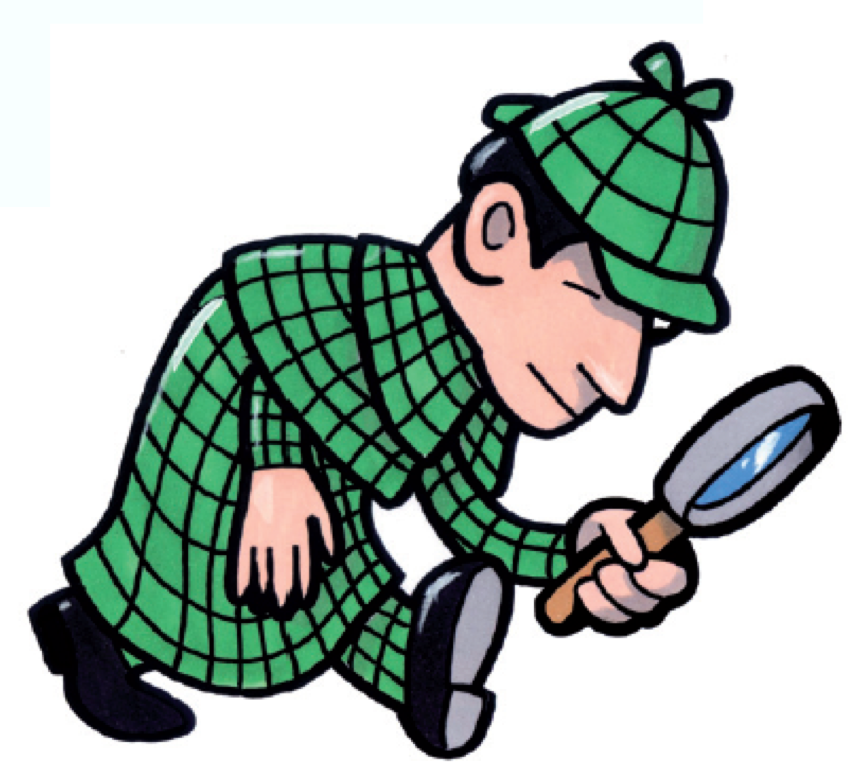 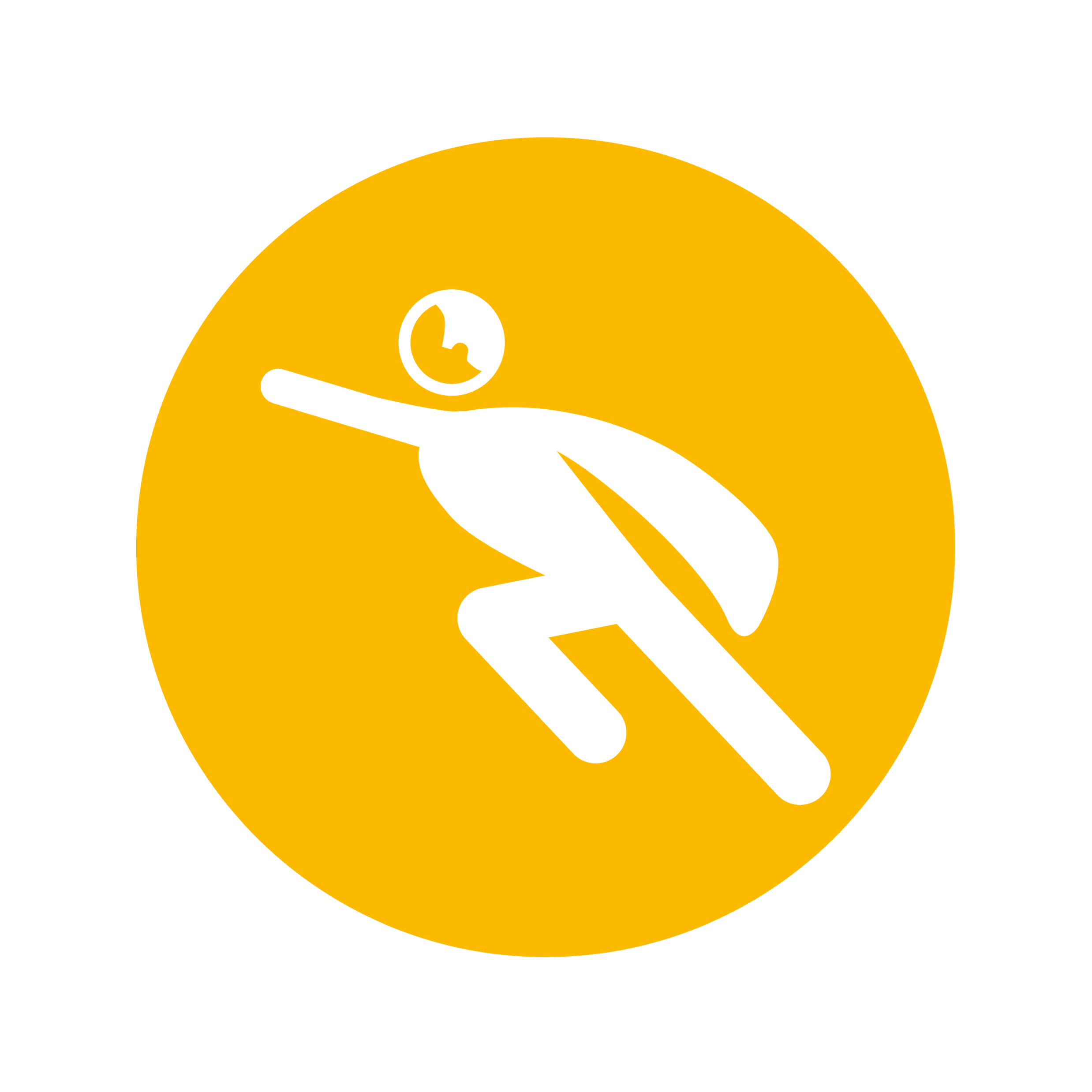 Hero Challenge B1
I can identify a personal role model.      
Core Entrepreneurial Education
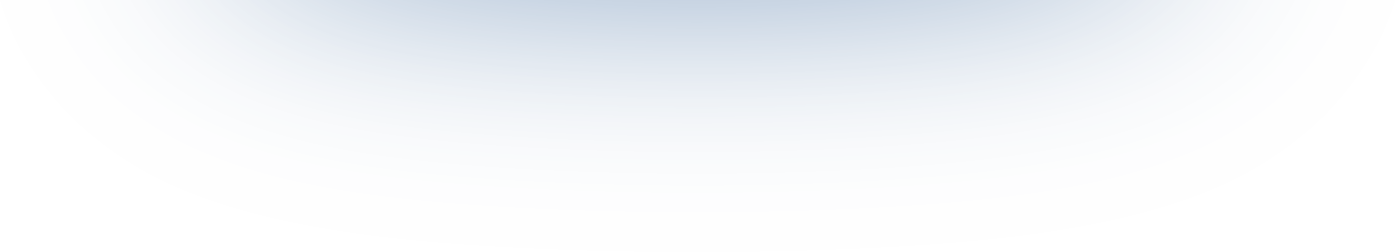 Interview an Entrepreneur!
Interview an Entrepreneur!
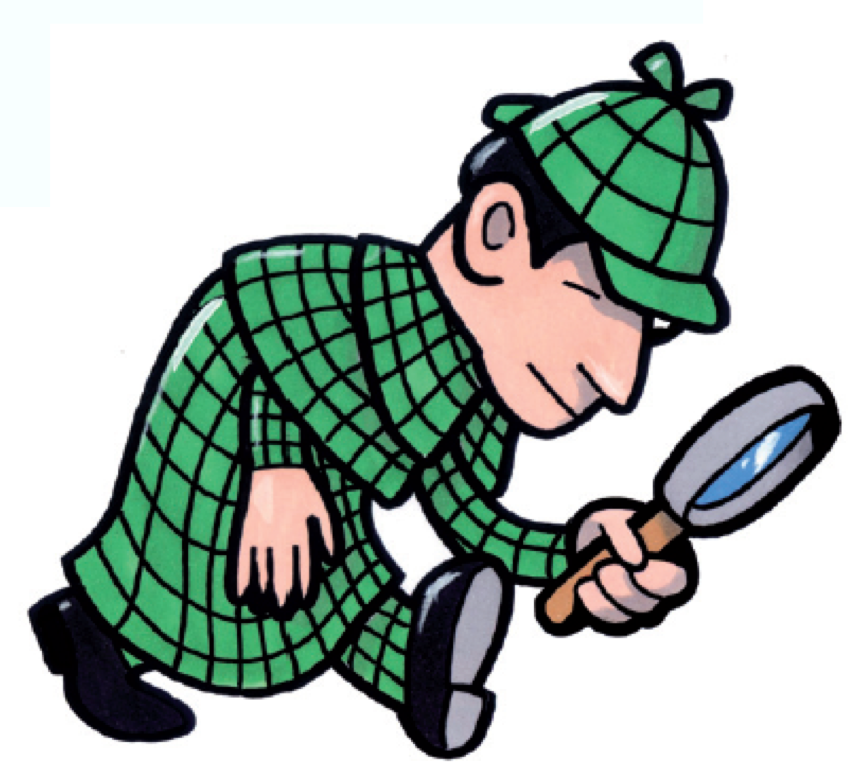 In teams of two:

Contact and Interview somebody who has implemented an idea. 
Prepare a creative presentation. (Your presentation should take about five minutes.)
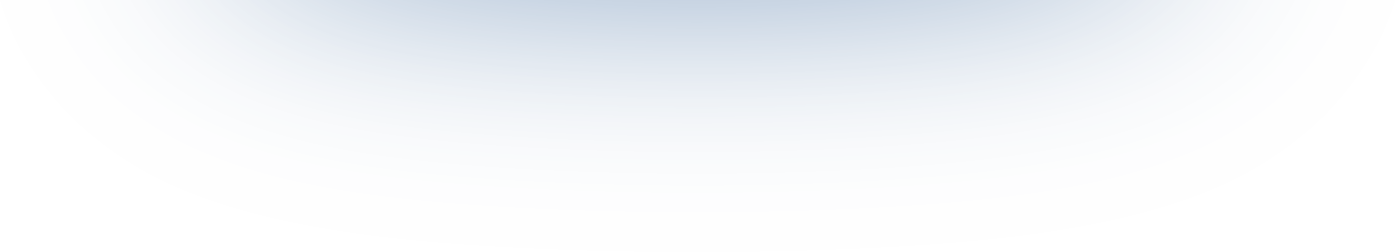 ENTREPRENEURS: 

People who implement ideas.
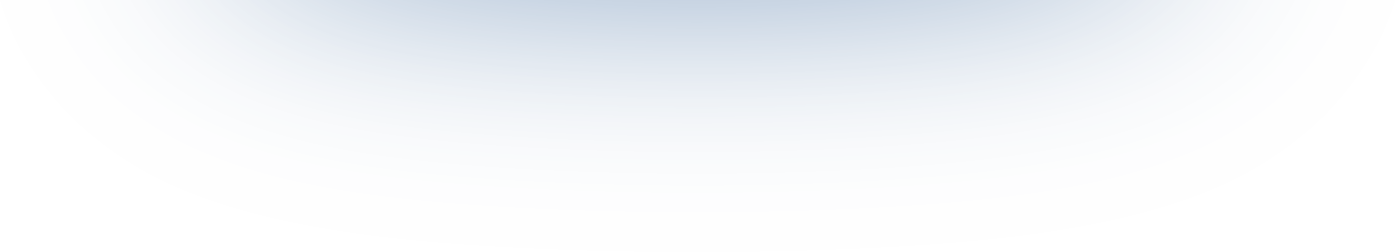 Interview an Entrepreneur - Key questions:
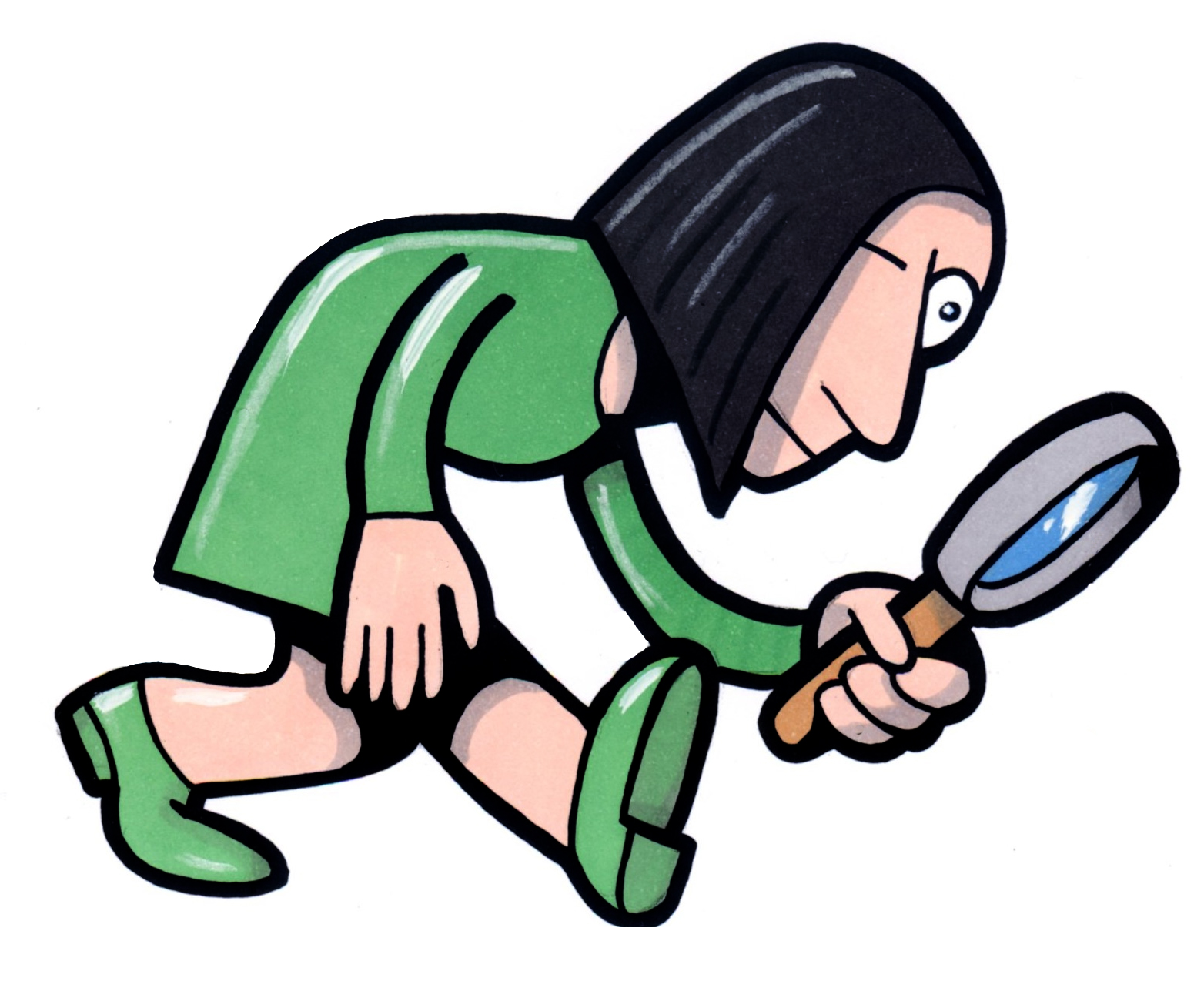 What business idea does the person/business or NGO have?

Which person (group of people) developed the business idea? 

What use does the business idea offer customers? 

How was the business idea implemented?  

Which events have led to the success of the business and which have caused setbacks? 

Which competitive advantage(s) does the business idea have today?

What advice or tip would they give students who want to develop and implement a business idea?
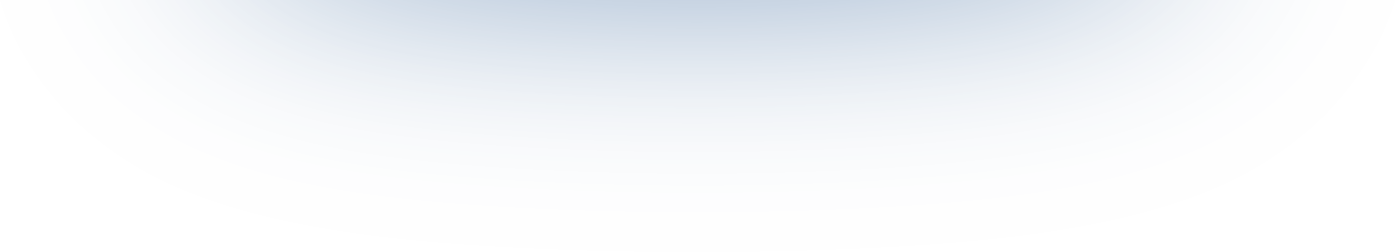 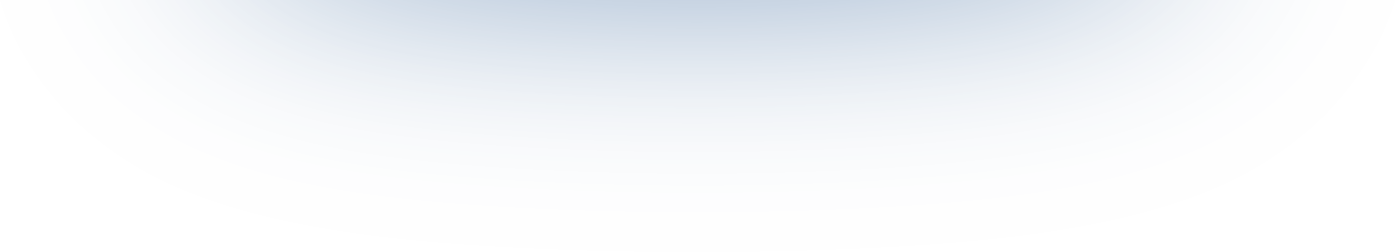